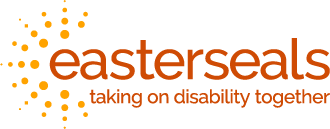 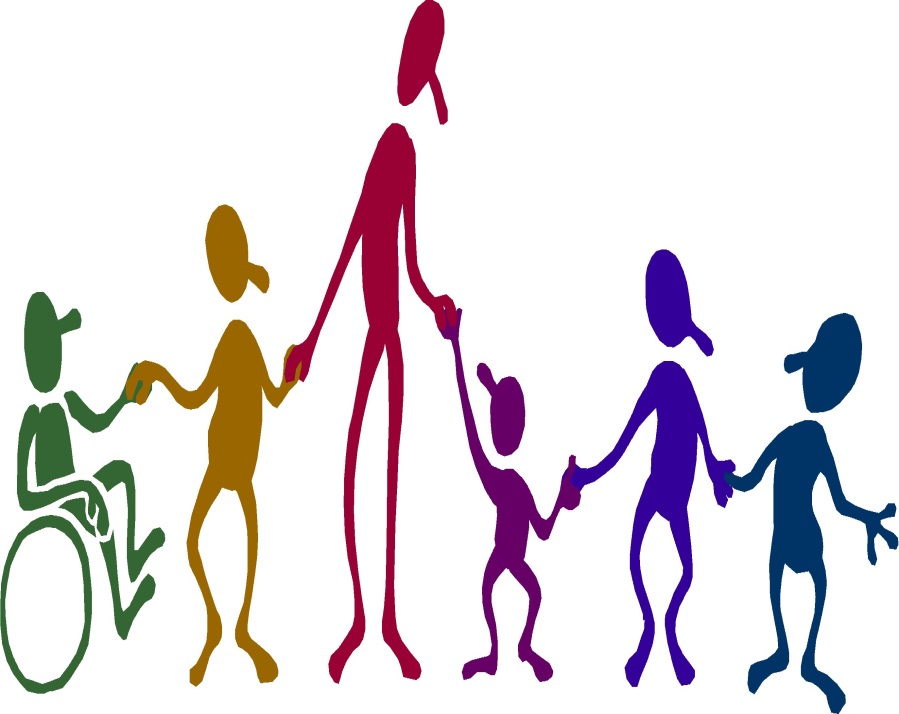 Easterseals Southern Georgia
Mission:
Deliver exceptional services to ensure that all people living with disabilities or special needs and their families have equal opportunities to live, learn, work and play in our communities.
Eligibility: 
 ID/DD/ASD  Ages 3 to 103
Provides the following:
Medical Supplies-Briefs/Wipes
Travel Reimbursements to Medical Appointments
Health and Safety Needs such as Dental Services/ Vision Needs/ Hearing Aides
Recreational Services such as Horseback Riding, Soccer, Ballet, Gymnastics, Karate, T-ball, etc.
Summer Camps
 Respite Care (Your choice or Megan’s House)
The goal of family support is to keep families together, until the individual with a disability chooses to live independently.  Family support is designed to improve the quality of supports to families, while minimizing the need and cost of out of home placements.
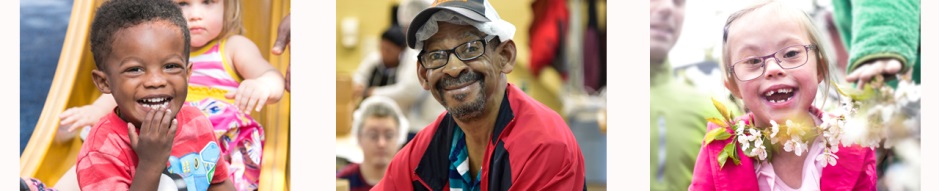 Who is Eligible?
Child or Adult- ages 3 to 103 – no cut off age.
Diagnosis of Intellectual/Development disabilities and/or Autism Spectrum Disorders. 
Must be US Citizen and NOT a child in Foster Care.
Cannot also have a NOW/ COMP Waiver. Other waivers are ok- please ask for clarity when unsure. 
Not income based- Income or Insurance Type does not matter.
Family Support must be the last resort for payment.
Family Support Services can fund:
Counseling
Parent/ Family Training
Specialized Nutrition
Behavior Consultation and support
Financial and Life Planning
Transportation
Dental Services
Specialized clothing
Diagnostic Services
Recreation/ Leisure Activities
Environmental Modifications
Therapeutic services
Easterseals Southern Georgia Overview
ESSG Family Support Team currently serves over 2,000 people in over 60+ Georgia Counties.
ESSG has Many other programs that Support Individuals with ID/DD/ASD to live happy, full lives. Ask Us about any of the following Programs:
-Residential Services- group home models
-Residential Services- independent apartment living
-Vocational Services- career placement & work contracts
-Community Services- day center & community groups
Ask Us About Megan’s House & Pine Valley Home!!
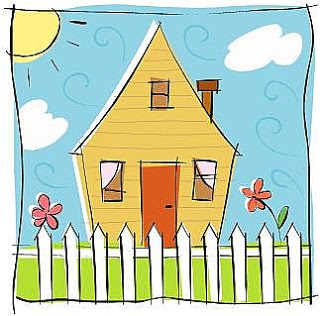 MH is actually 3 Respite Homes for Children 
3 Locations: Albany, Waycross, and Valdosta, Georgia
Scheduled / Emergency Respite Care for children ages 0 to 17years.
Pine Valley is our Adult Respite Home
  1 Location: Albany, Ga.
Up to 2 week stay per Year.
 Accepts various sources of payment: Family Support Funds, Waiver Funds, and Private Pay Arrangements
Watch Youtube MH video for full story
Learn more about Easterseals Southern Georgia
Connect with Us:                       
Website: http://www.easterseals.com/southerngeorgia/who-we-are/
Facebook: Easterseals Southern Georgia
Visit our 9 Offices around South East Georgia/ Big Bend Area of Florida
Phone: 1-800-365-4583